Documents
National security: case of Russia
1992        Federal Law “About Security”
1996 President's annual address to the Federal Assembly  (!first NS!)
NS Consept
1997 1st edition
10.01.2000 2nd edition
NS Strategy 2020
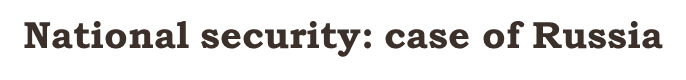 Concept
Strategy
lat. conceptio: 1) collection; 2) conception; 3) perception of the concept; 4) composition.
compact theory, deployed a certain concept
GK. stratos (army) and ago (lead).
generic action plan, the basis for specific plans, unplanned decisions
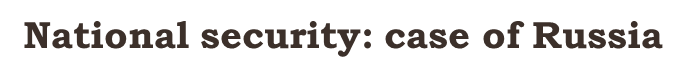 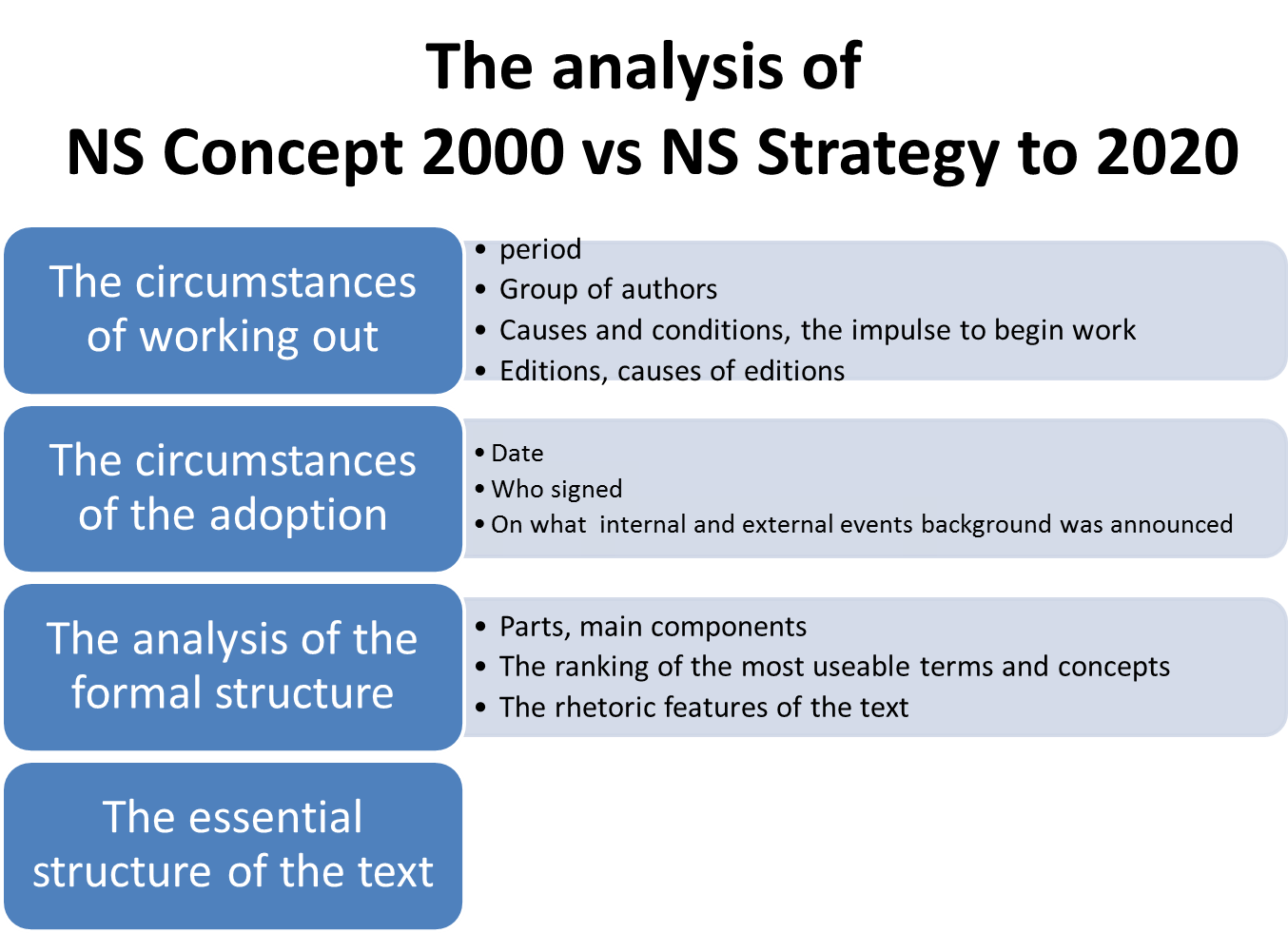 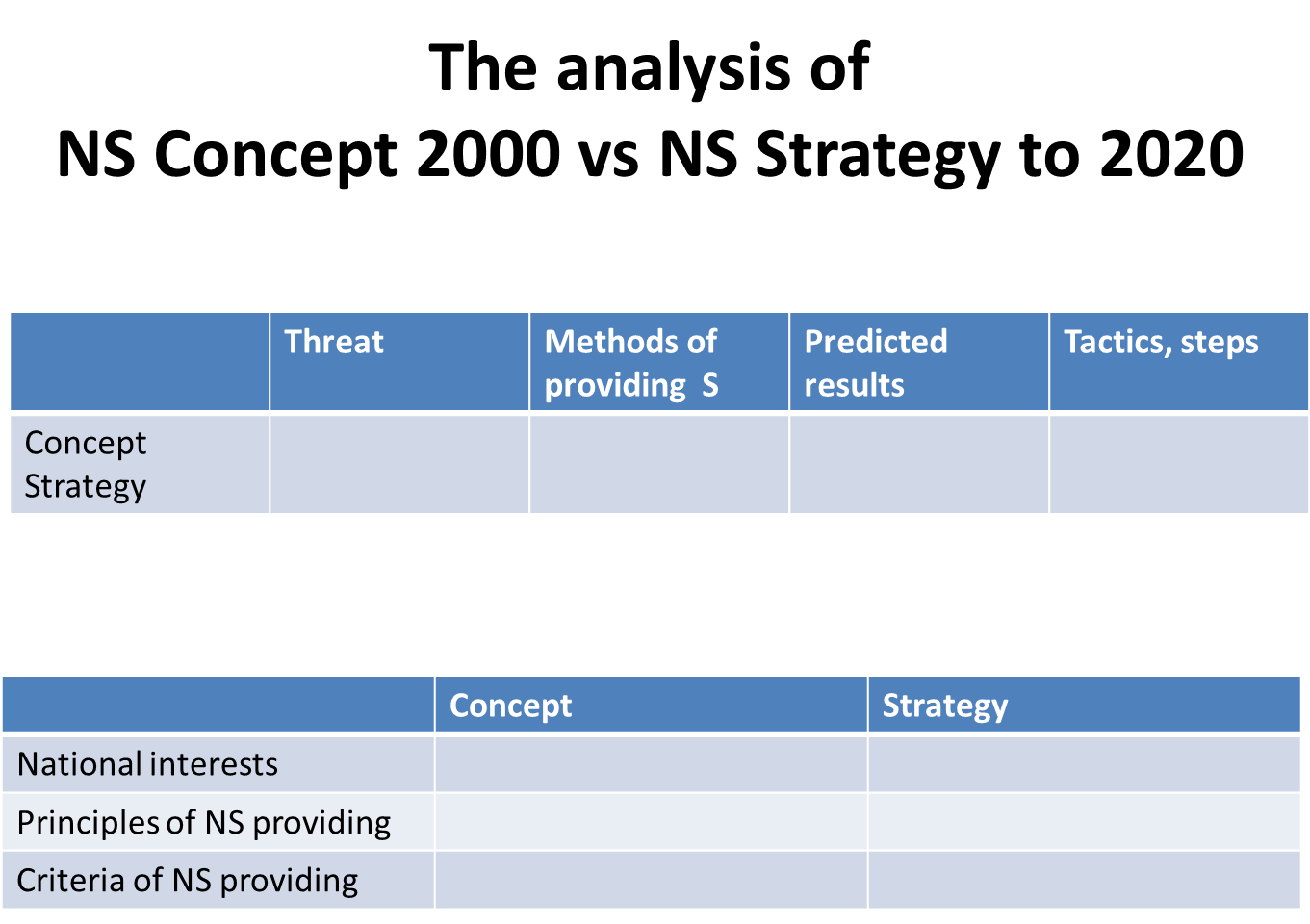 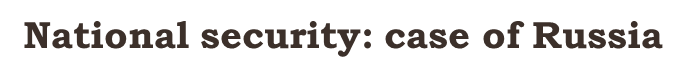 Conclusions: common and special, 
Assumptions of Russian political system’s evolution based on docs
Research program (questions, hypothesis)
National interests- conscious goals and values
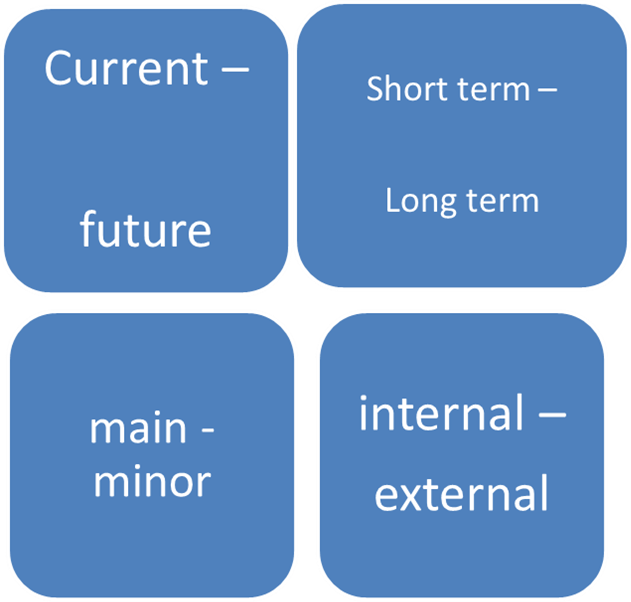 Arena of providing NI
External
Internal
Borders
National security: case of Russia
Criteria of NS providing
the dominance of common interests 
even if there are internal conflicts